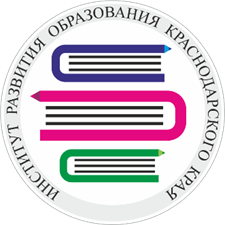 ГБОУ ИРО КРАСНОДАРСКОГО КРАЯ
Формирование программы развития в рамках проекта 500+
Шлык М.Ф., методист ГБОУ Институт 
развития образования Краснодарского края
г. Краснодар
2021
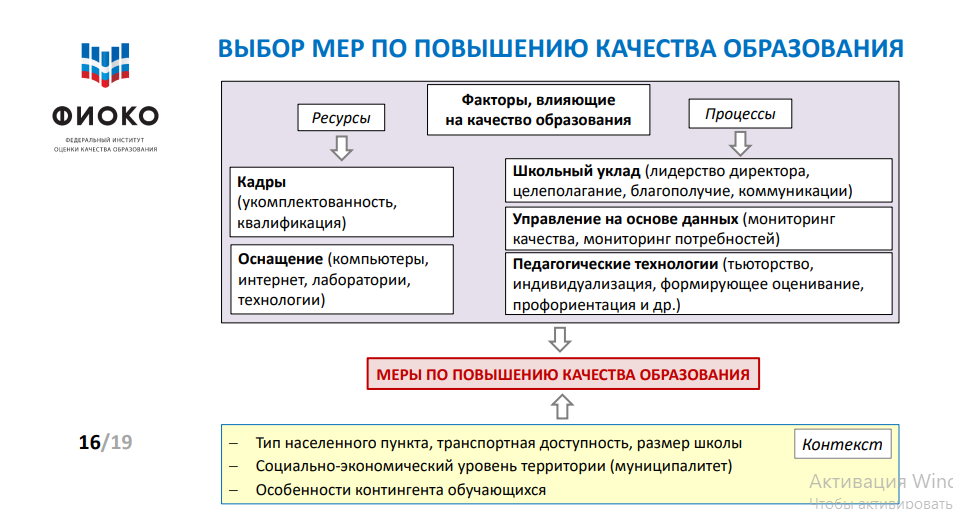 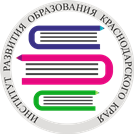 опережающее управление
РИСКИ
слабоуправляе-мые риски
управляемые риски
неуправляемые риски
Опережающее 
управление
Мониторинг
Параметры диагностики
Методы диагностики
на краевом уровне
Управлен-ческие 
решения
Прогноз 
неуспешности (ШНОР/ШССУ)
Результаты  диагностики
на муниципальном уровне
на уровне ОО
Условия и ресурсы
временные
финансовые
кадровые
материально-технические
информационные
1.Низкий уровень оснащения школы. Рекомендуемые меры
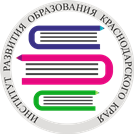 2. Дефицит педагогических кадров. Рекомендуемые меры
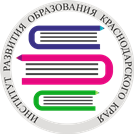 3.Недостаточная предметная и методическая компетентность учителей. Рекомендуемые меры
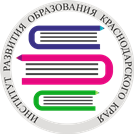 4.Высокая доля обучающихся с ОВЗ. Рекомендуемые меры
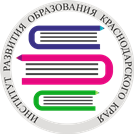 5.Низкое качество преодоления языкового и культурного барьеров. Рекомендуемые меры
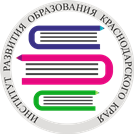 6.Низкая учебная мотивация обучающихся. Рекомендуемые меры
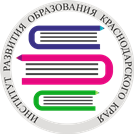 6.Низкая учебная мотивация обучающихся. Рекомендуемые меры
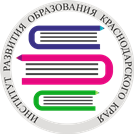 7.Пониженный уровень школьного благополучия. Рекомендуемые меры
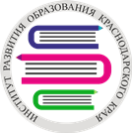 7.Пониженный уровень школьного благополучия. Рекомендуемые меры
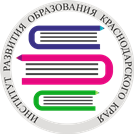 8.Низкий уровень дисциплины в классе. Рекомендуемые меры
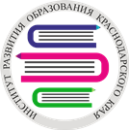 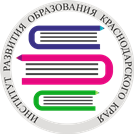 9.Высокая доля обучающихся с рисками учебной неуспешности. Рекомендуемые меры
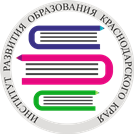 9.Высокая доля обучающихся с рисками учебной неуспешности. Рекомендуемые меры
10.Низкий уровень вовлеченности родителей. Рекомендуемые меры
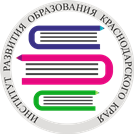